Succession Management Implementation Guide
Four Steps for Building high-impact succession plans.
Create plans for a small number of positions
Prioritize those that have high retirement risk and strategic importance.  Both are equally important.
Focus on those likely to retire in the next 2 years.
Focus on the critical – hard to fill positions.  
Special technical talents or those requiring more experience to be successful in the role.
Identify future leadership gaps
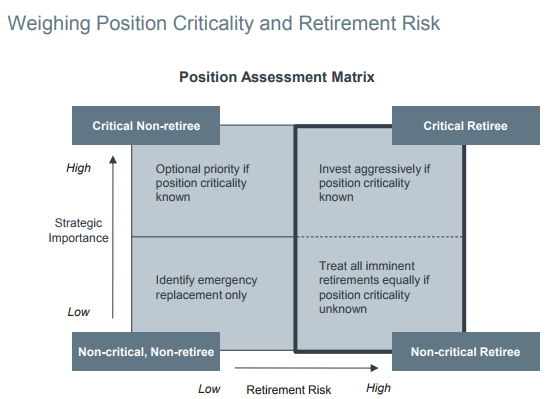 Weighing Position Criticality & Retirement Risk
Step-by-Step Instructions
Calculate the average age by job title
Sort titles in descending order of age
Pick the top 2 or 3 titles
Interview these employees to determine likelihood of retirement in 2 years
Determine percentage likely to retire
Succession Intervention Evaluation Tool
Determine if Succession Planning is Necessary
Are multiple individuals with the same title retiring in the same time frame?
Are there already strong internal staff at a junior level?
Are there enough junior level people to fill the pipeline?
Does HR need to take measures to target new labor pools?
Will this role be more or less important in the future.
For remaining titles, develop customized retention plans for each employee while grooming successors.
Identify Top Talent Leadership Potential Diagnostic
Employee profiles commonly mistaken for High Potential:
“Mini-Me”  Younger versions of current manager -May not have leadership qualities needed for the future or the desire
“Old Faithful” Long time loyal employees despite deep institutional knowledge, may never be able to perform at a higher level even with additional development
“Ivy League”  Highly intelligent, may hold several degrees, accreditations.  May not possess business and political savvy required at higher levels
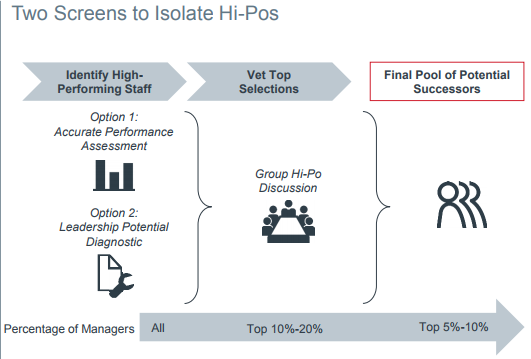 How to isolate the high potential individuals
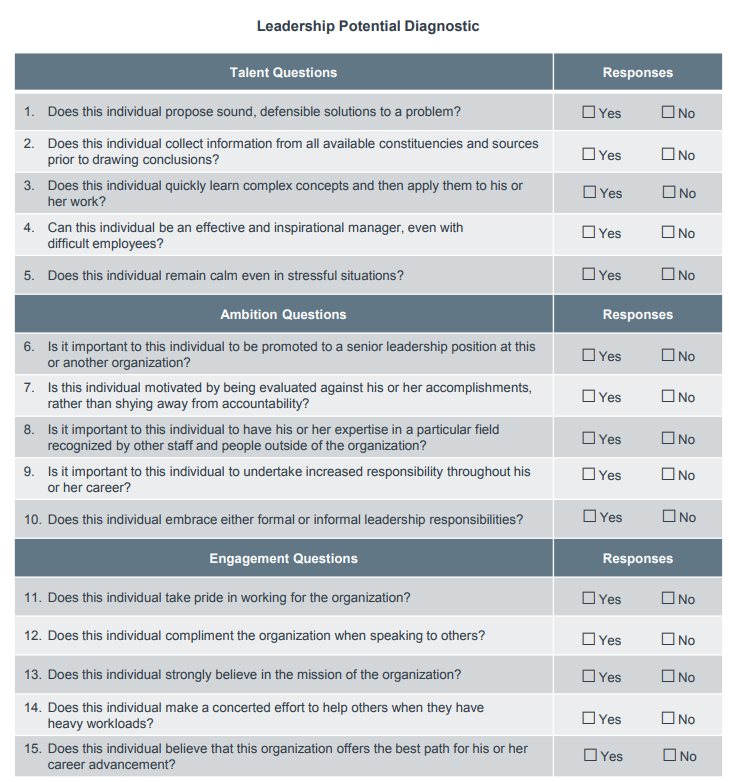 Leadership Potential Diagnostic
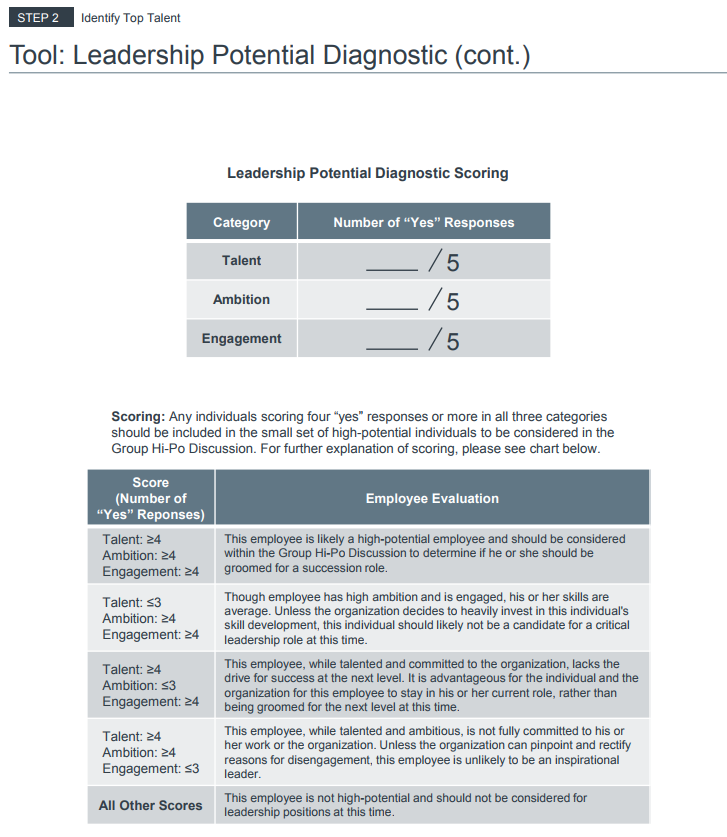 Leadership Potential Diagnostic (cont.)
Identify Top Talent
Personality
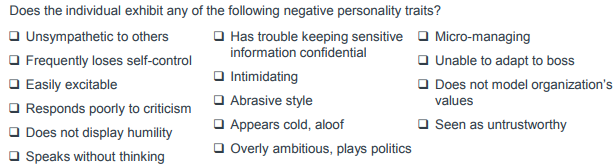 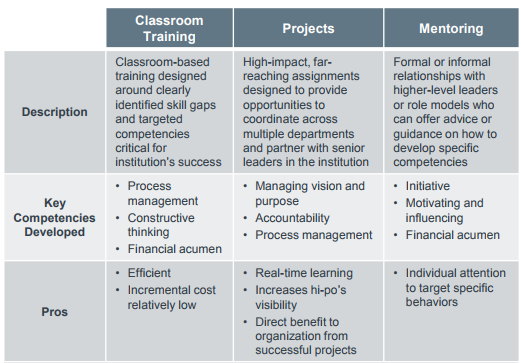 Developing High Potential Staff
Develop Specific Work Experiences
Construct and present the case for a new piece of equipment including budget
Develop and provide a continuing education program for the staff
Design and lead a process improvement initiative or employee engagement task force
Identify a cost savings initiative and track results
Mentoring Information
Create a Personalized Onboarding Plan for Internal Promotions
Create personalized 180 day plan
Meet with onboarding team
Review 180 day accomplishments
Gather custom team intelligence
Day 1
Day 90
Pre-transition
Day 180
Assemble onboarding team
Share onboarding plan with mentee
Evaluate performance via stakeholder feedback
Personalized Onboarding Plan
Next Steps